Techniken zur Verhaltensänderung
Jobcode: INT-20-2100144		Datum der Erstellung: August 2022
Haftungsausschluss
CF CARE wird vollständig von Vertex Pharmaceuticals (Europe) Limited finanziert. Der Inhalt wurde vom Lenkungsausschuss mit logistischer und redaktioneller Unterstützung durch das CF CARE-Sekretariat, ApotheCom, vorbereitet und entwickelt. Vertex hatte die Möglichkeit, den Inhalt und die Tools auf ihre Richtigkeit zu überprüfen.
Einleitung
Diese Module wurden von einem Lenkungsausschuss internationaler Cystische Fibrose(CF)-Experten entwickelt und umfassen Techniken der motivierenden Gesprächsführung (MI), die einen wirksamen Rahmen für die Verbesserung der Bereitschaft von Patienten zu Verhaltensänderungen bilden können.

Die MI-Inhalte sind in fünf Module unterteilt, die Ihnen das Wissen und die Fähigkeiten vermitteln sollen, um Ihre individuelle MI-Praxis zu verbessern. Alle Module können von www.cfcare.net heruntergeladen werden.

Dieses Modul befasst sich mit Techniken zur Verhaltensänderung.
Lernziele
Erkennen, wie wichtig es ist, sich Ziele zu setzen, um den Patienten zu helfen, persönliche Ergebnisse zu erzielen, die für sie von Bedeutung sind

Verstehen, wie Change-Pläne beim Management des Veränderungsprozesses helfen können 

Identifizieren von Methoden der Kollaboration zur Erstellung eines effektiven, auf den Patienten zugeschnittenen Change-Plans 

Aufzeigen der verschiedenen Techniken zur Verhaltensänderung, die einem Patienten helfen können, seine Ziele zu erreichen:
Problemlösung
Umsetzungsabsichtspläne 
Bekräftigung
Einleitung
Wenn jemand bereit ist für Veränderung ...
Ziele der Phase 1
Die Bedeutung der Veränderung hervorheben
Stärkung des Selbstvertrauens
Auflösen von Ambivalenzen

Die Schlüsselfrage: Was werden Sie als Nächstes tun?

Ziele der Phase 2
Verpflichtung des Patienten zur Veränderung festigen
Einen Change-Plan vereinbaren
Er will sich also ändern ...
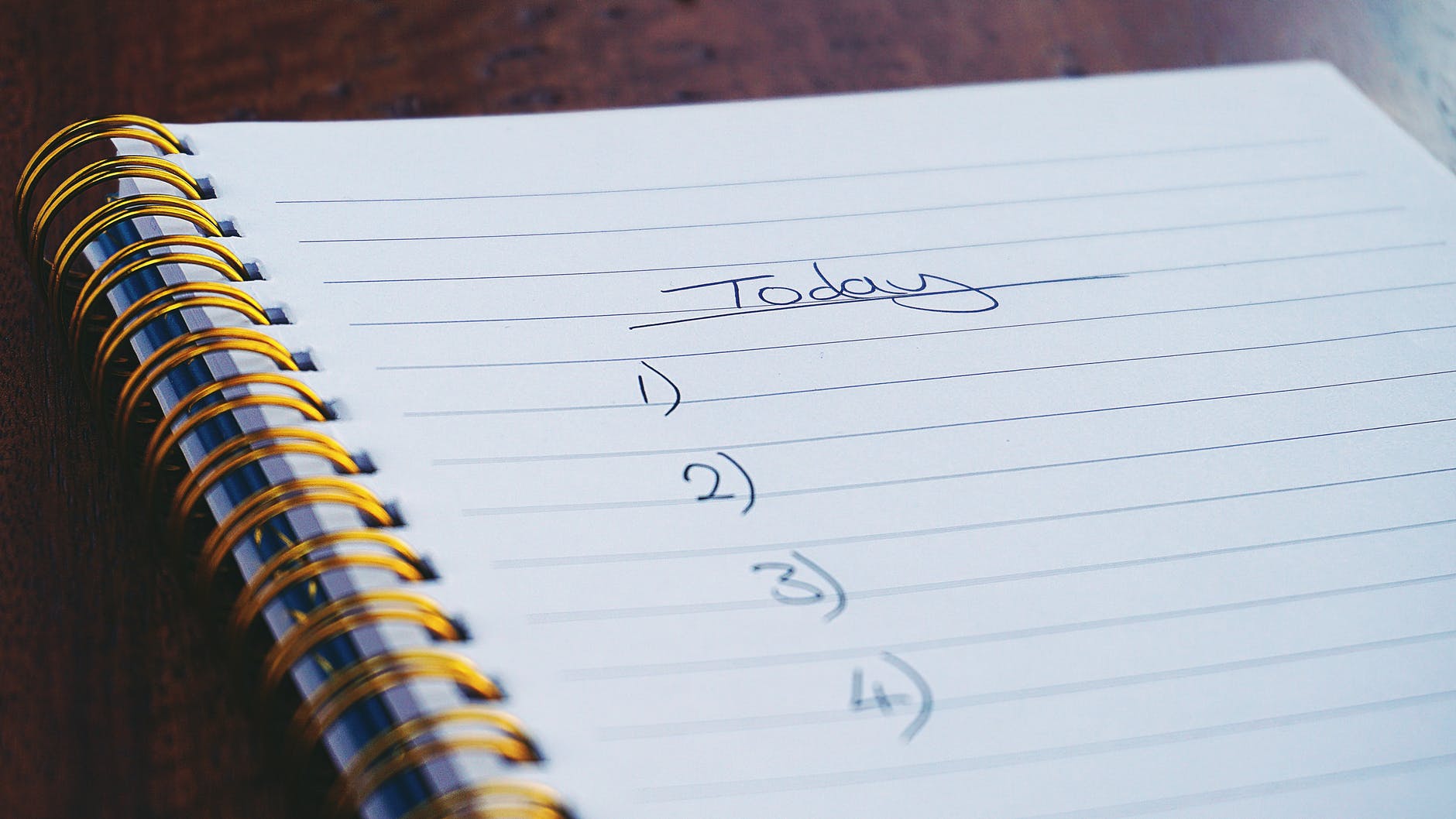 Was machen Sie?
Sich auf ein Ziel einigen
Ihm helfen, einen guten Plan zu erstellen 
Möglichkeiten zur Erreichung des Ziels prüfen 
Prüfen, ob er noch engagiert ist
Bildquelle: Pexels
Ziele setzen
Ziele setzen
Häufiger Fehler: alles auf einmal machen zu wollen
Möglicherweise müssen Sie Ihrem Patienten aktiv dabei helfen, sich ein realistisches Ziel zu setzen
Kleinere und einfachere Schritte sind am Anfang am besten
Denken Sie daran, dass Sie bei einem von Empathie geprägten Vertrauensverhältnis Ratschläge geben können, solange sie mit Erlaubnis erteilt werden
Ziele setzen
Setzen Sie SMART-Ziele:
Specific (Spezifisch)
Measurable (Messbar)
Attainable (Erreichbar)
Relevant
Time-bound (Zeitgebunden)
Ziele und Teilziele
Dies bedeutet, dass große Ziele in Teilziele unterteilt werden
Entwicklung eines Change-Plans
Entwicklung eines Change-Plans
Ärzte müssen möglicherweise aktiv werden
Beratung ist an dieser Stelle sehr wichtig
Hinweise und Tipps auf der Grundlage von Erfahrungen mit anderen geben (Genehmigung erforderlich)
Dies könnte viele Diskussionen und Verhandlungen nach sich ziehen
Es ist immer eine gute Idee, den Plan aufzuschreiben
Change-Plan: Beispiele
Was werde ich ändern?
Was ist mein Ziel?
Wie kann ich das erreichen?
Maßnahmen, die ich ergreifen werde
Wann?
Was (und wer) kann helfen?
Welche Hindernisse könnten im Weg stehen?
Wie werde ich mit den Hindernissen umgehen?
Erstellung eines Change-Plans
Hinweise zur Erstellung eines Change-Plans
SMART-Ziele nutzen
Strategien zur Schaffung von Routinen/Hinweisen anwenden:
Mobiltelefonalarme, Aufkleber, Tablettenbox, Medikamente an einem Ort platzieren, wo sie nicht übersehen werden
In die bestehende Routine einbinden und die tägliche Aktivität als Hinweis nutzen (z. B. Zähneputzen)
Freunde/Familie/Partner als Unterstützung und Hinweisgeber nutzen
Hinweise zur Erstellung eines Change-Plans
Wenn Sie Bedenken haben, dass ein Plan zu komplex oder nicht komplex genug ist, bieten Sie Beratung an (mit Genehmigung)
„Ich frage mich, ob es hilfreich sein könnte, wenn ich Ihnen etwas über einige der Rückmeldungen, die ich von anderen Menschen in einer ähnlichen Situation erhalten habe, erzähle, darüber, was geholfen hat und was nicht?“
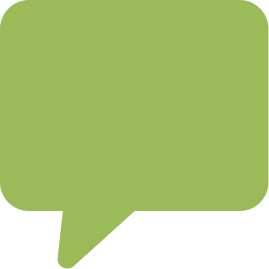 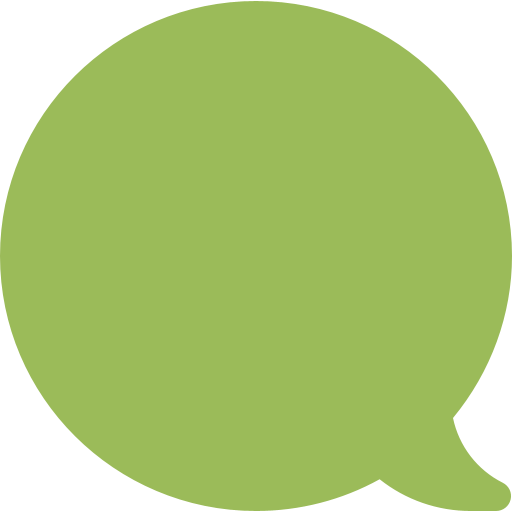 „Ich habe das Gefühl, dass das ein wirklich realistischer Plan ist“
Zwei Dinge, die schiefgehen können ...
Sie hören auf, nachdem Sie damit angefangen haben
Sie fangen nicht damit an
Was hilft?
Erstellen Sie für jeden Patienten einen eigenen Plan

Führen Sie ein ehrliches Gespräch darüber, was:
Helfen wird (Verbündete, Ressourcen, Motivation usw.)
Im Weg stehen wird (mögliche Hindernisse)

Drei nützliche Techniken:
Problemlösende Therapie1
Umsetzungsabsichtspläne1
Bekräftigung2,3
1. Arden MA, et al. Pilot Feasibility Stud. 2021;7:1; 2. Skinner BF. Science and Human Behavior. 1953:59–77; 3. Ernst MM, et al. Child Adolesc Psychiatr Clin N Am. 2010;19:263–283.
Techniken zur Verhaltens-änderung:
1. Problemlösung
Problemlösung
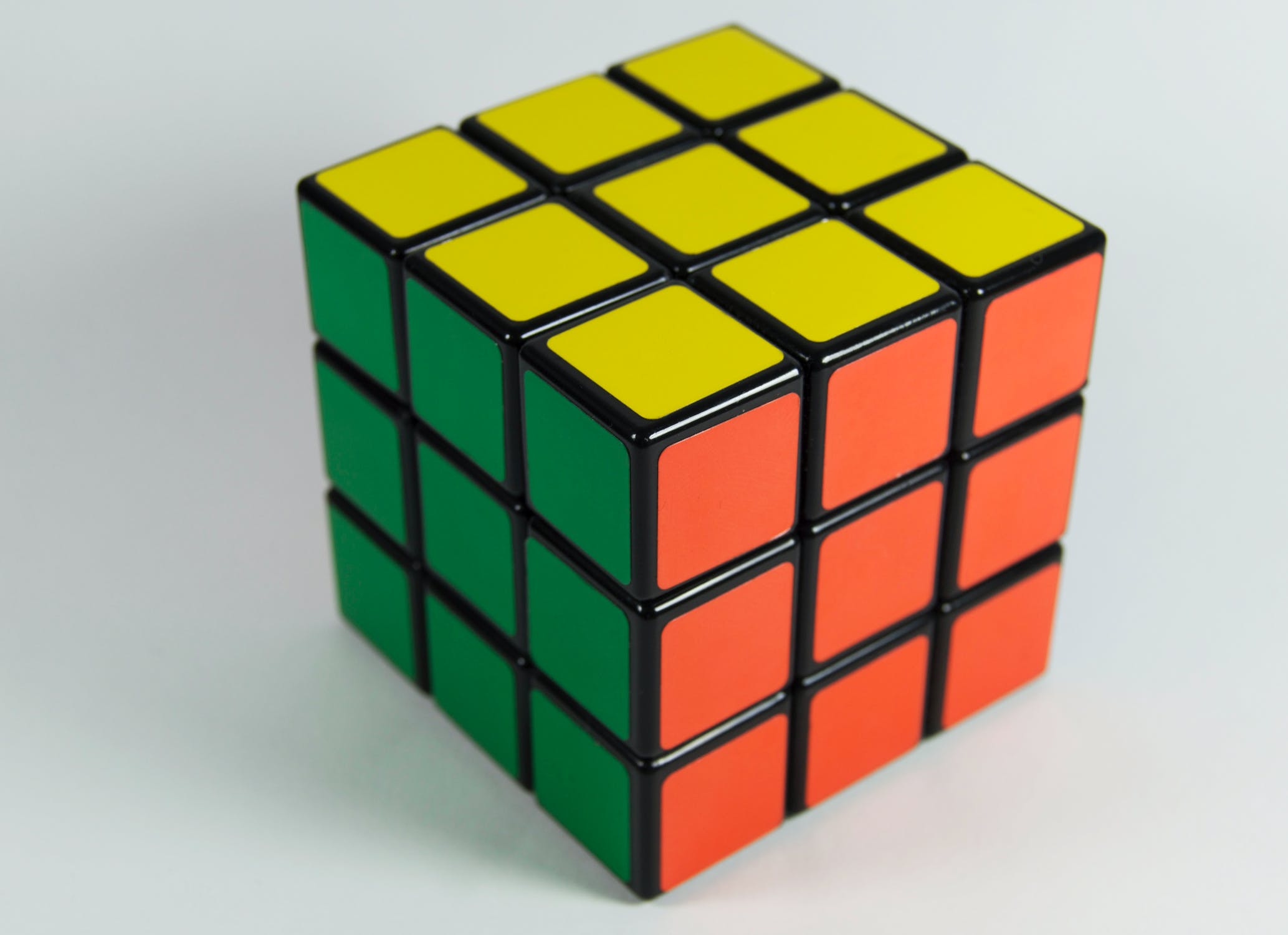 Gilt als eigenständige Therapie1

Einsatz als Strategie zur Verbesserung der Therapietreue1,2
Bildquelle: Pexels
1. Nezu AM, et al. Problem-Solving Therapy: A Treatment Manual. 2013:3; 2. Arden MA, et al. Pilot Feasibility Stud. 2021;7:1.
Problemlösung
Klärung und Definition des zu lösenden Problems
Setzen eines realistisches Ziels
Brainstorming: Erarbeitung mehrerer möglicher Lösungen
Auflistung der Vor- und Nachteile für jede Lösung
Auswahl der besten und praktikabelsten Lösung
Ausprobieren
Bewerten des Ergebnisses
Techniken zur Verhaltens-änderung:
2. Umsetzungsabsichtspläne
Umsetzungsabsichtspläne
Viele Menschen finden es schwierig, ihre Vorsätze umzusetzen
So ergab eine Meta-Analyse, dass 36 % der Menschen ihre Vorsätze, aktiv zu werden, nicht einhalten1

Wie können Sie diese Zahl steigern?

Umsetzungsabsichten2
Die Entwicklung von Umsetzungsabsichten kann das starke Streben nach dem Ziel erheblich verbessern
1. Rhodes RE, de Bruijn GJ. Br J Health Psychol. 2013;18:296–309; 2. Gollwitzer PM. Motiv Emot. 2014;38:305–322.
Was sind Umsetzungsabsichtspläne?
Sie „übersetzen“ Ziele in Aktionen
Sie antizipieren Hindernisse
Erarbeiten, woran Sie erkennen, ob Sie auf ein Hindernis gestoßen sind
Einen realistischen und wirksamen Aktionsplan für jedes davon aufstellen
Und schreiben Sie ihn auf!
Aufschreiben der Umsetzungsabsichtspläne
Schreiben Sie diese in folgendem Format auf:

Wenn X passiert, dann mache ich Y
z. B. „Wenn ich einen Tag habe, an dem ich meinen Vernebler nicht anwende, dann werde ich mich daran erinnern, dass niemand perfekt ist, dass ich diesen Tag als Erfahrung verbuche – und vielleicht sogar daraus lerne – und weitermachen kann. Das heißt nicht, dass ich versagt habe.“
Hinweise zum Aufschreiben der Umsetzungsabsichtspläne
Erkennen von Hindernissen
Erörtern, was passiert ist, als zuvor versucht wurde, eine Veränderung herbeizuführen
Sich eine Veränderung vorstellen, nach Hindernissen auf dem Weg dorthin suchen
Sich einen typischen Tag/Woche nach der Veränderung vorstellen

Steigerung der Wirksamkeit
Wichtig ist, dass der Plan aufgeschrieben wird, aber jeden Tag neu geschrieben/überprüft werden kann
Den Plan an einem sichtbaren Ort platzieren
Den Patienten ermuntern, zu üben, ihn zu durchdenken, damit die einzelnen Punkte halbautomatische Gewohnheiten werden
Techniken zur Verhaltens-änderung:
3. Bekräftigung
Bekräftigung
Bekräftigung ist wirkungsvoller als Bestrafung, Vorbilder usw.
Gesünder zu sein, ist vielleicht nicht genug Belohnung (und es kann eine Weile dauern, bis sie sich einstellt), daher … 
Kleinere oder materielle Bekräftigungen funktionieren gut, z. B. eine Woche abschließen und shoppen gehen
Aufbau auf Bekräftigungen
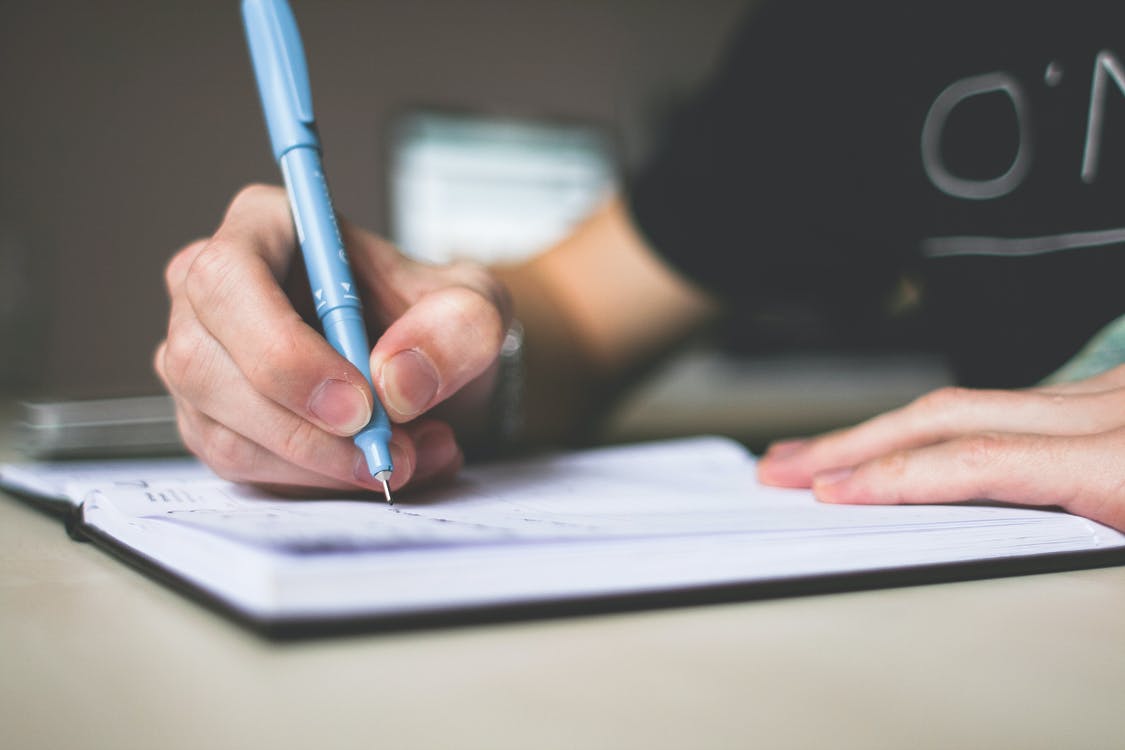 Ermutigen Sie Ihren Patienten, seine Leistungen zu dokumentieren
Setzen Sie Belohnungen ein, um die Veränderung zu bekräftigen:
Machen Sie deutlich, was diese Belohnung sein wird und wann diese verdient wird 
Führen Sie Buch!
Bildquelle: Pexels
Was noch?
Verwenden Sie Tagebücher, um Veränderungen zu verfolgen – gestalten Sie das Tagebuch und besprechen Sie gemeinsam die Belohnung
Setzen Sie das Mittel der Bekräftigung ein – geben Sie sich selbst eine Belohnung, wenn Sie tun, was Sie sich vorgenommen haben (wir alle reagieren darauf)
Suchen Sie nach Möglichkeiten, das neue Verhalten in eine Routine einzubauen
Verknüpfen Sie es mit etwas bereits Bestehendem
Beziehen Sie Andere ein usw.
Zusammenfassung
Durch die Festlegung von Zielen wird die Bereitschaft der Patienten zur Veränderung anerkannt und ein klarer Weg aufgezeigt, um den Einzelnen bei der Erreichung seiner Ziele zu unterstützen
Die Ziele können in zwei Phasen unterteilt werden:
Phase 1 – Sensibilisierung für die Bedeutung der Veränderung und Stärkung des Vertrauens des Einzelnen in die Veränderung
Phase 2 – Festigung des Engagements des Patienten für Veränderungen und Vereinbarung eines Change-Plans 
Das Erstellen eines Change-Plans hilft dabei, den Veränderungsprozess zwischen einem Patienten und seinem Arzt zu steuern
Techniken zur Verhaltensänderung, wie z. B. Problemlösung, Umsetzungsabsichtspläne und Bekräftigung, können in einen Change-Plan integriert werden, um das Erreichen des Ziels eines Patienten zu unterstützen
Literaturhinweise
Arden MA, Hutchings M, Whelan P, et al. Development of an intervention to increase adherence to nebuliser treatment in adults with cystic fibrosis: CFHealthHub. Pilot Feasibility Stud. 2021;7:1. 
Ernst MM, Johnson MC, Stark LJ. Developmental and psychosocial issues in cystic fibrosis. Child Adolesc Psychiatr Clin N Am. 2010;19:263–283. 
Gollwitzer P. Weakness of the will: Is a quick fix possible? Motiv Emot. 2014;38:305−322.
Nezu AM, Nezu CM, D’Zurilla TJ. Problem-Solving Therapy: A Treatment Manual. New York: Springer Verlagsgesellschaft. 2013.
Rhodes RE, de Bruijn GJ. How big is the physical activity intention-behaviour gap? A meta-analysis using the action control framework. Br J Health Psychol. 2013;18:296–309. 
Skinner BF. Science and Human Behavior. New York: Macmillan. 1953.